Fig. 5 Compensation of airspeed for lipid load following adjustment for body mass in butterflies and Urania moths. ...
Integr Comp Biol, Volume 48, Issue 1, July 2008, Pages 119–133, https://doi.org/10.1093/icb/icn011
The content of this slide may be subject to copyright: please see the slide notes for details.
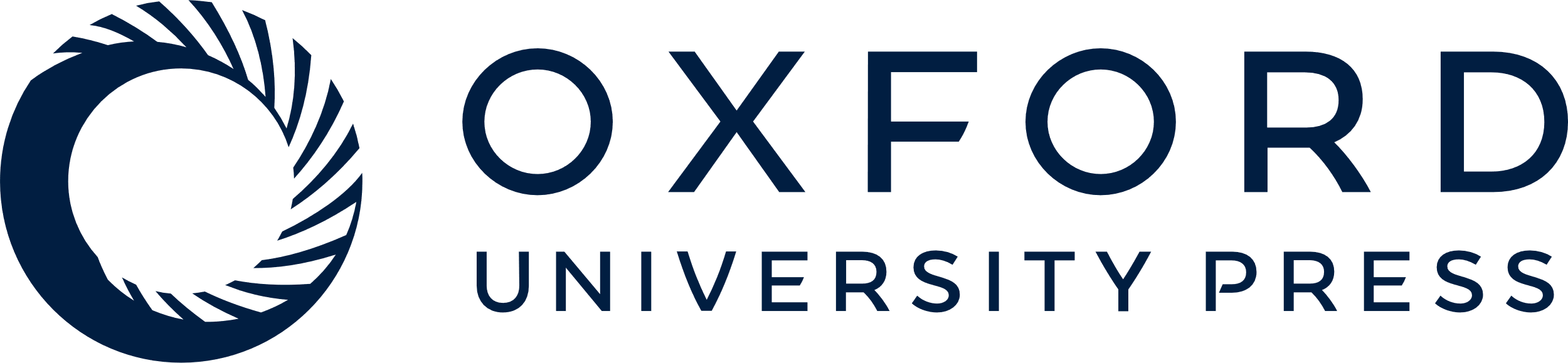 [Speaker Notes: Fig. 5 Compensation of airspeed for lipid load following adjustment for body mass in butterflies and Urania moths. Results for butterflies are from Dudley and Srygley (2008), and those for moths from Dudley et al. (2002). The dorsal view of a representative species is depicted to the left of each genus.


Unless provided in the caption above, the following copyright applies to the content of this slide: Published by Oxford University Press 2008.]